Thirty-three people think 
that their birthday is on Thursday.
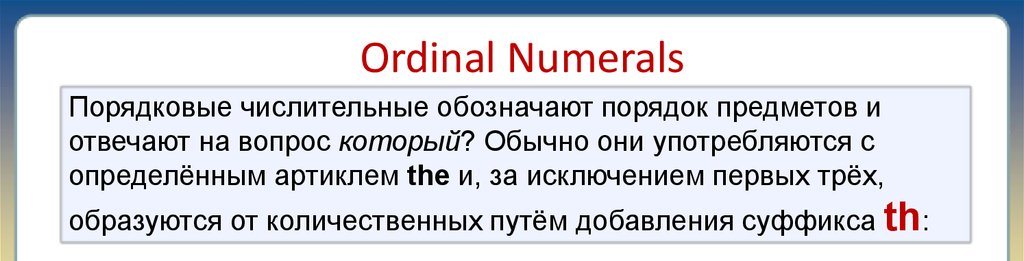 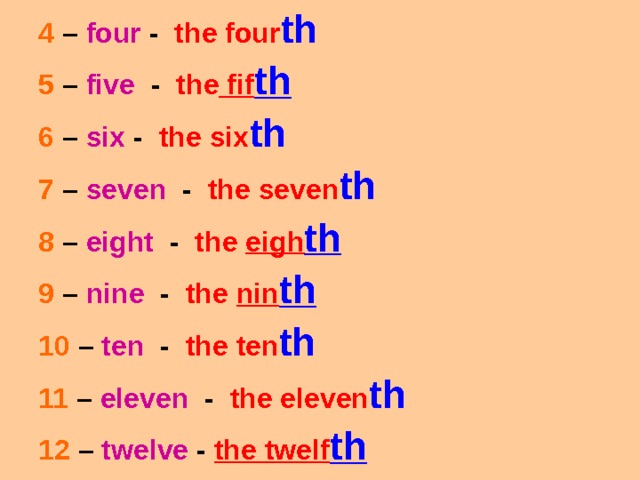 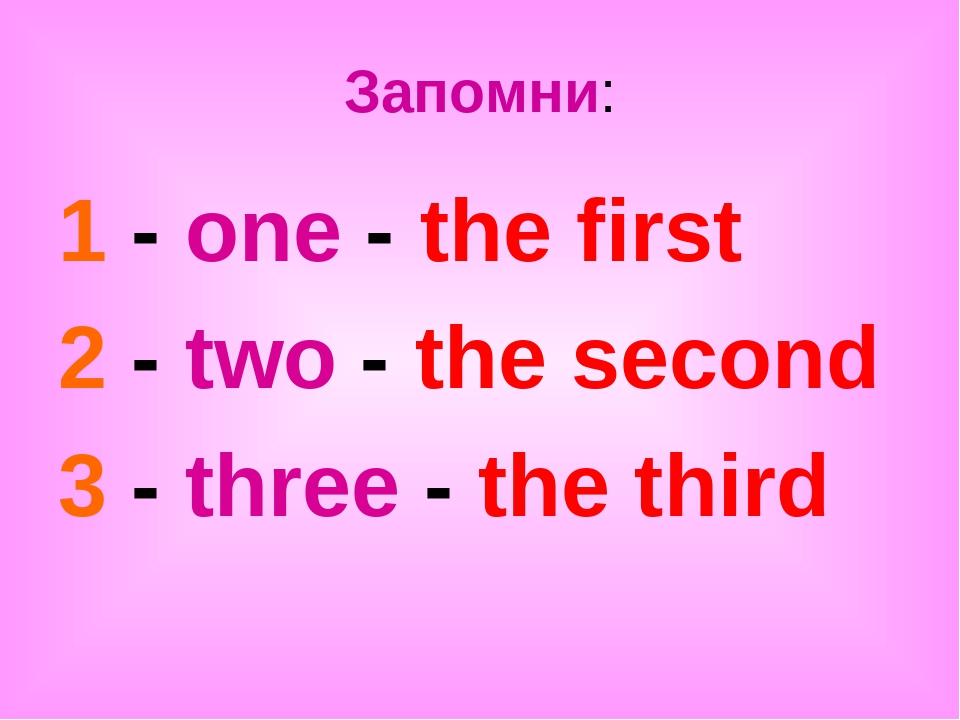 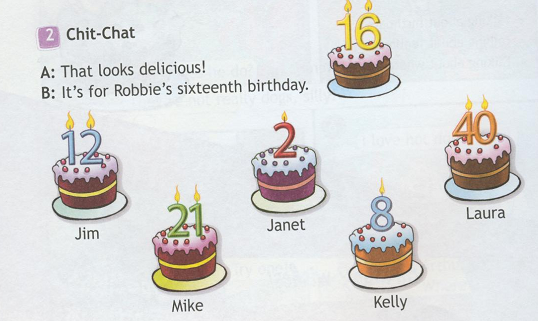 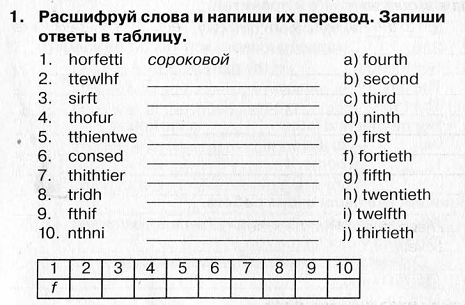 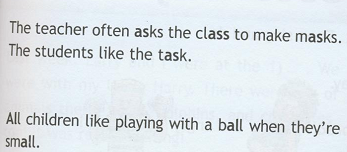 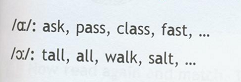 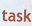 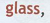 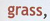 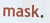 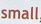 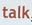 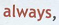 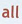 Let’s play
I am the…
Глагол to be в прошедшем времени
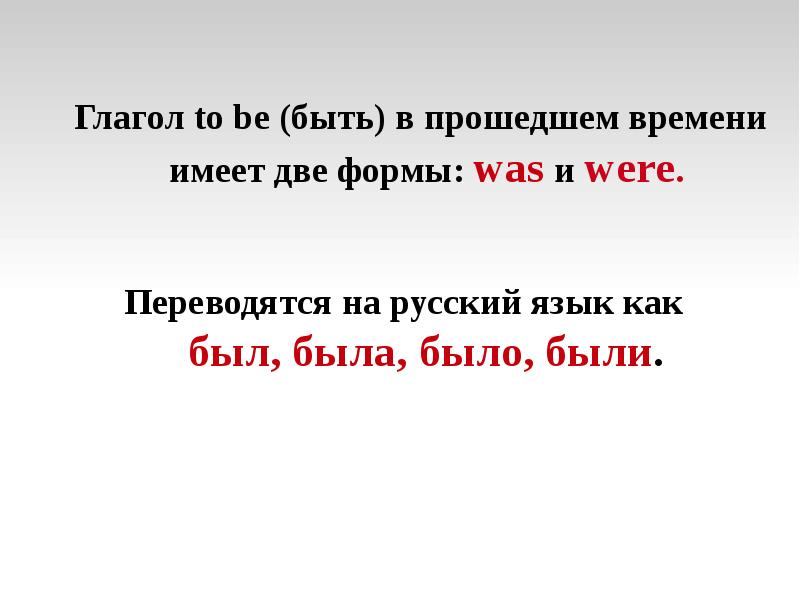 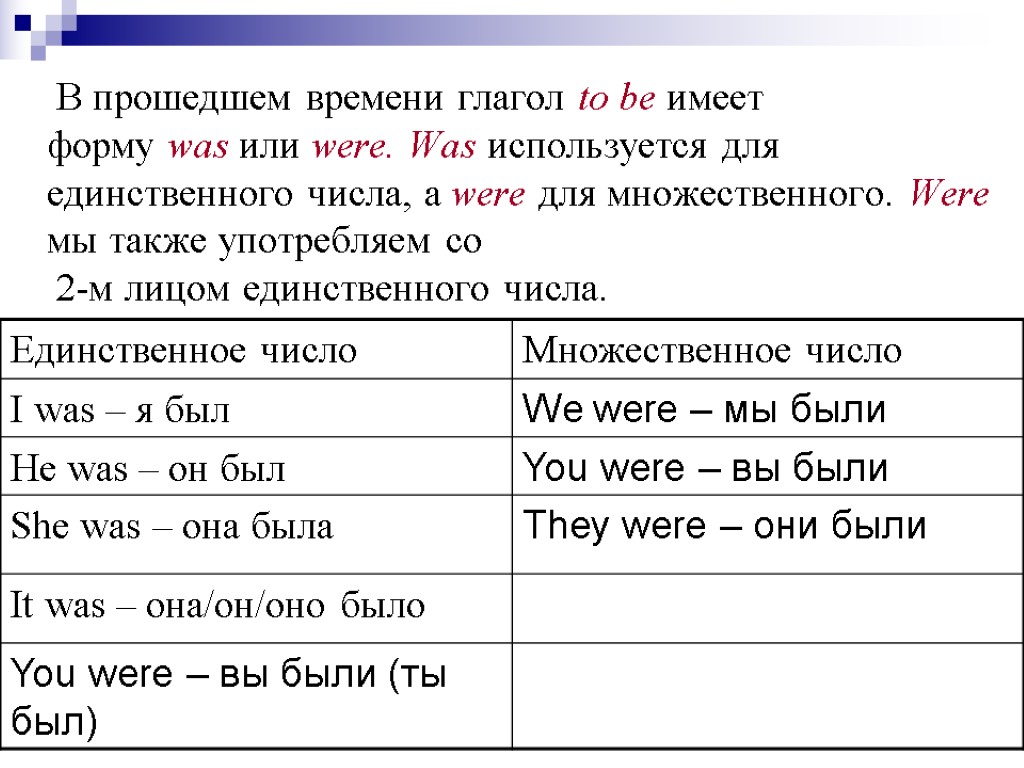 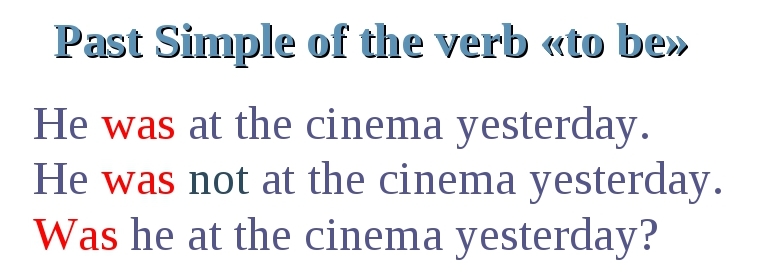 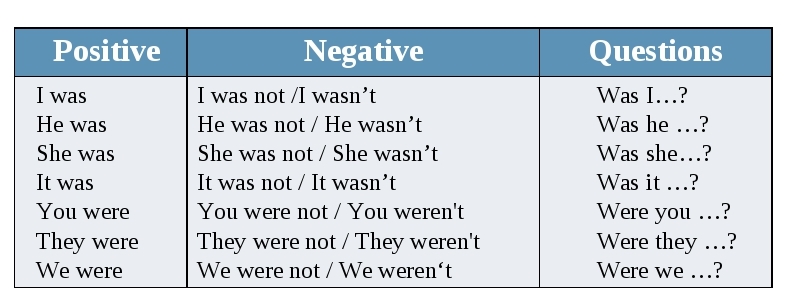 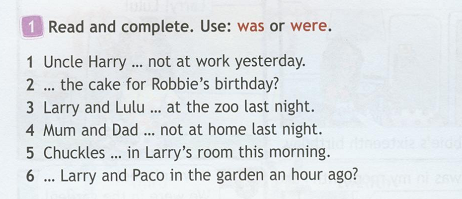 was
Was
were
were
was
Were